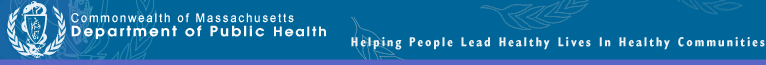 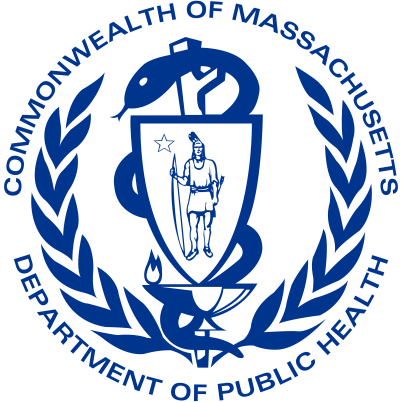 Mobile Integrated Health Care andCommunity EMS Programs

MIH with ED AvoidanceProgram Application Overview

October 19, 2018
Objectives
Review the MIH with ED Avoidance Program application requirements
Understand the process for MIH with ED Avoidance program application submission to the Department of Public Health (DPH)
Slide 2
MIH with EDAvoidance Background
ED Avoidance is a component of an approved MIH Program allowing for management of 911 patients in alternative settings, including outpatient clinics, psychiatric facilities, and the patient’s home.
DPH-approved MIH Programs may apply separately to operate an ED Avoidance Program in addition to the services provided through their MIH Program.
ED Avoidance utilizes the applicable jurisdiction’s designated primary ambulance service and paramedics with advanced training.
By treating at home or transporting the patient to an alternative destination, EDA may prevent crowding of hospital emergency departments as well as providing more appropriate care.
Slide 3
ED Avoidance Pathway
Transition to ED Avoidance follows a primary ambulance service response (911), patient assessment, consultation with on-line medical direction, and patient consent.
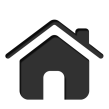 Treat in Home
Contact Medical Direction for Permission to Avoid ED Transfer & Initiate Transitionto MIH
Initiate Patient ED Refusal and Secure Patient Consent to Treat as MIH Patient
Treat and/or Refer or Transport to Appropriate Health Resource
Primary Ambulance Service Dispatch
Behavioral Health
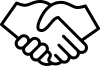 911Call
On-Scene, is Patient OK
Primary Care Provider
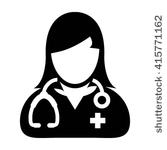 Subject to DPH ED Avoidance Protocol
Social Services
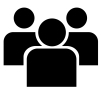 Substance Abuse Treatment
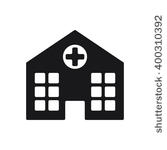 Slide 4
MIH with EDAvoidance Requirements
MIH with ED Avoidance program applicants must submit the following required information and documentation:
Either (1) completed MIH Program Application or (2) Certificate of Approval for an already approved MIH Program
Complete application form
Affiliate hospital medical director(s’) contact name(s), email address(es), and title(s)
Executive summary of the services to be provided by the proposed program
Description of 911 to MIH ED Avoidance transition for the proposed program
Proposed program’s policies and procedures
Proposed program’s clinical and triage protocols
Proposed program’s training curriculum
Slide 5
MIH with ED AvoidanceProgram Application Submission
DPH will begin to accept MIH with ED Avoidance program applications in late November 2018
All application forms and materials will be posted at www.mass.gov/MIH
Applications and required documents will be submitted by fax
Applicants must submit a one-time, $2,000 application fee with each MIH with ED Avoidance program application
Approved MIH with ED Avoidance programs will receive a Certificate of Approval and must submit the $40,000 registration fee to DPH
Applicants for MIH with ED Avoidance programs must also submit the application and registration fees for their MIH program
Program registration is valid for two years; approved programs will be required to apply to renew their approval
Slide 6
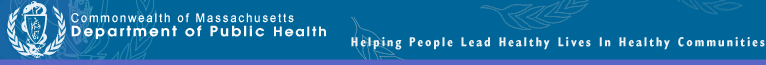 MIH with ED AvoidanceProgram Application
Slide 7
Applicant Information
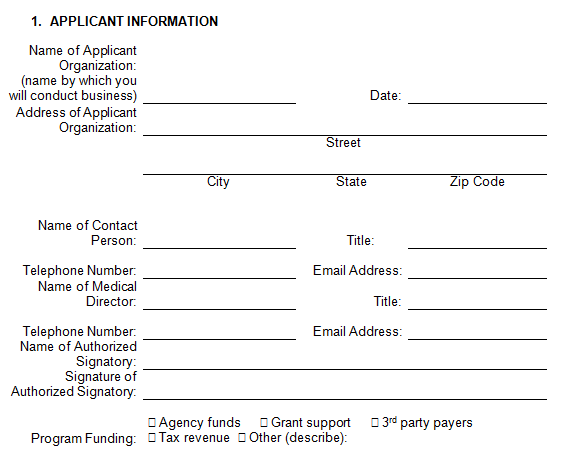 Ensure that all information is correct
the individual listed will be the primary contact for the application 
Digital signature process
Instructions will be available on the MIH website
Wet signatures are not needed 
Medical Director information
Include information for each medical director, if more than one for proposed program 
Funding sources
Slide 8
Proposed Ambulance Service and Operational Partners
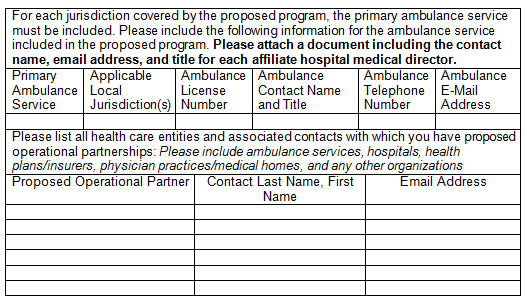 Include the ambulance service for each jurisdiction in which the proposed program will operate.
Attach the contact information and title for the affiliate hospital medical director (AHMD) for each ambulance service
List all health care entities and associated contacts with which the proposed program will have operational partnerships
If your proposed MIH with ED Avoidance program will have a primary focus on MassHealth beneficiaries with behavioral health needs, the proposed program must partner or coordinate with an Emergency Services Program (ESP). This is a requirement is found at 105 CMR 173.040(A)(4).
Slide 9
Attestations
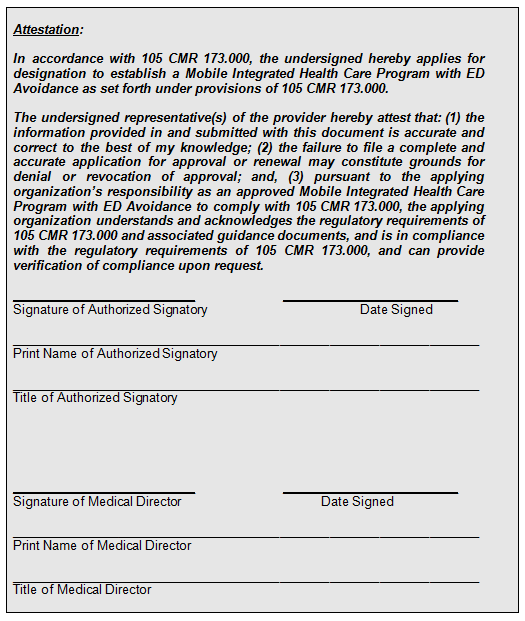 Attestation that the applicant understand the regulatory requirements of the MIH with ED Avoidance program that they are applying to operate 
Signed by an authorized signatory of the applicant organization and the proposed program’s Medical Director(s)
Slide 10
Proposed ED Avoidance Services
Applicants will attach an executive summary that describes the ED Avoidance services that the proposed program will provide
The executive summer must include:
Patient population(s)
Jurisdiction(s)
How the proposed service(s) relate to the MIH Program’s gap in service delivery narrative
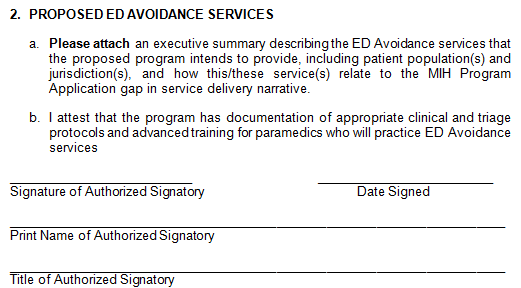 Slide 11
911 to MIH EDAvoidance Transition
Applicants will attach a description of how the proposed program will coordinate and manage the transfer of care from a 911 EMS patient to an MIH patient
Applicants must attach a copy of the policies and procedures that demonstrate how a patient’s informed consent will be obtained
The proposed program’s Medical Director(s) attests that the appropriate vehicle will be used and that regulatory and manufacturer requirements for equipment, supplies, and medication will be followed
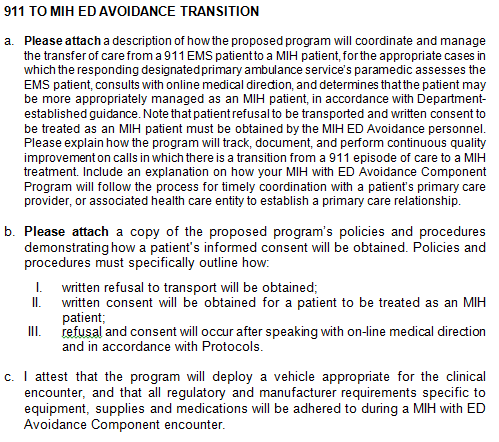 Slide 12
Additional Required Attachments
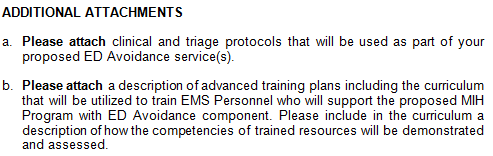 Applicants must also provide:
A copy of the clinical and triage protocols that will be used as part of the proposed ED Avoidance services
A description of the advanced training plans and curriculum, including how competencies of the trained resources will be assessed
Slide 13
Document Submission
The application includes instructions for filing the application by fax to DPH
A 14-digit application ID will be auto auto-generated by the fillable PDF
Please use 14-digit application ID on all communications regarding your application, including all attachments that accompany the application form
If submitting the MIH and MIH with ED Avoidance applications simultaneously, please use the corresponding 14-digit ID on the materials for each application 
Keep a copy of the application for your records
Slide 14
Online Resources
Information, application materials, and resources will be postedonline as they become available at:
www.mass.gov/MIH
Applicant Resources:
Application forms and instructions for each program type
MIH Regulations, Guidance, and Protocols
Data submission information and resources for each program type
Application resources, such as best practices for completing a gap in service delivery narrative
Instructions to sign up for the MIH and Community EMS Listserv to receive email updates
Slide 15
Questions?
Thank you for participatingin today’s webinar!


Questions?


Mobile Integrated Health Care Program
MIH@state.ma.us
617-753-8484
Slide 16